Open Town Hall Meeting
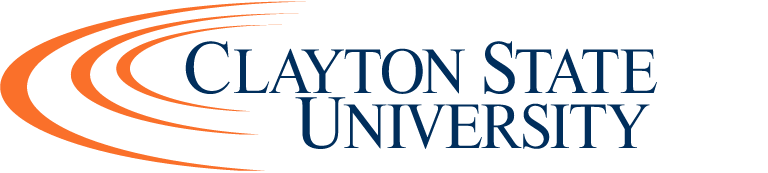 1
Open Town Hall Meeting
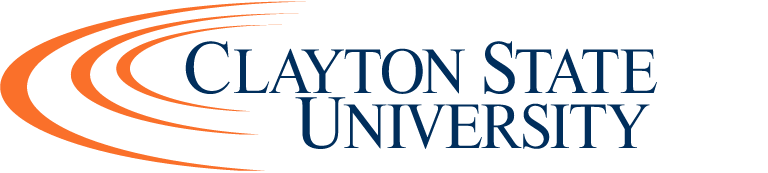 2
Open Town Hall Meeting
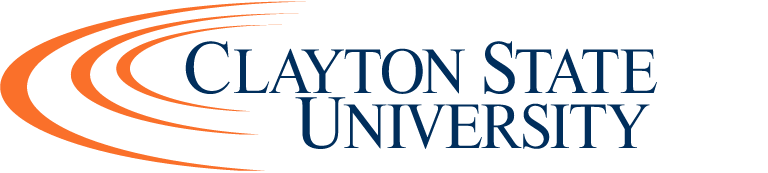 3
Open Town Hall Meeting
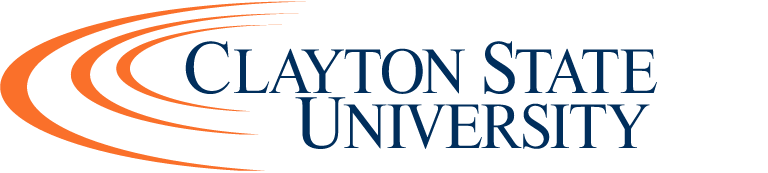 4
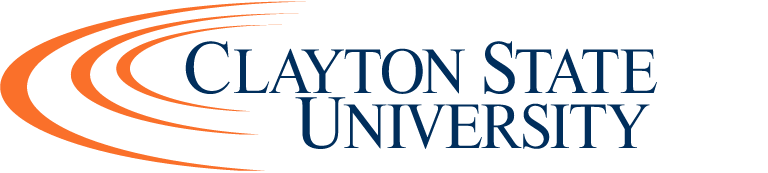 Open Town Hall MeetingCSU’s Budget Build
Includes current Salary, Benefits, Travel, & OS&E

Increase TRS                                             $154,843
Increase Health Insurance                     $177,645
Priority Positions Funded by BOR:
Psychology-Lecturer                               $  60,000
Academic Advisor                                   $   53,500
5
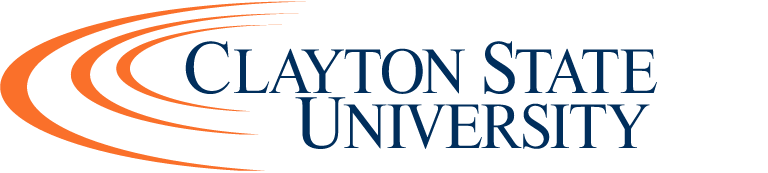 Open Town Hall Meeting
6
Open Town Hall Meeting
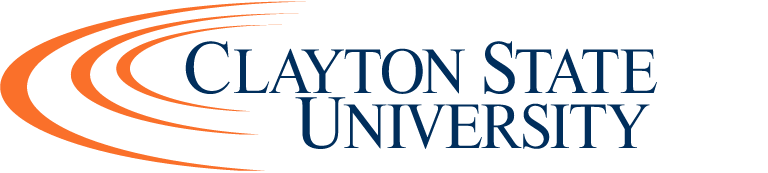 7
Open Town Hall Meeting
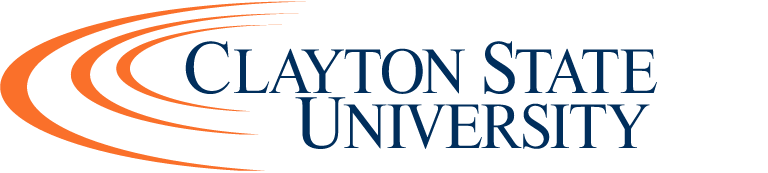 8
Open Town Hall Meeting
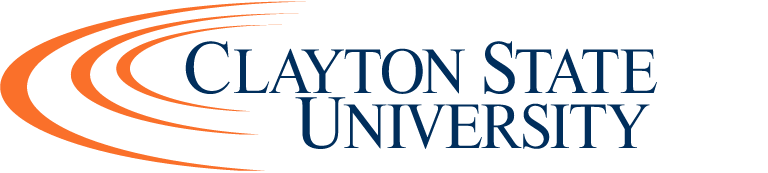 9
Open Town Hall Meeting
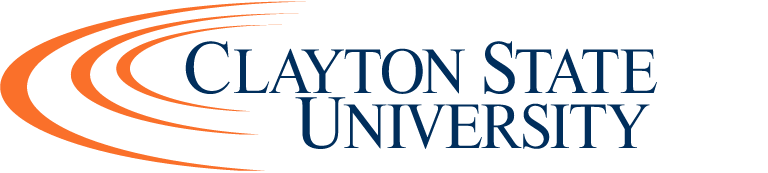 10
Open Town Hall Meeting
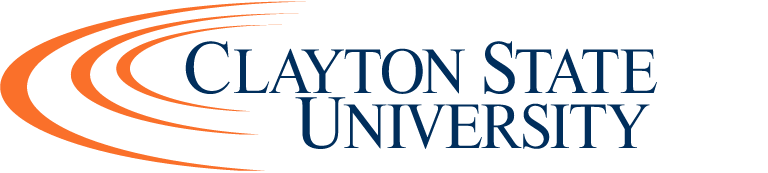 http://www.clayton.edu/President/Communications
11